BC Dreamers
Jeannie Parent and Anna Poetker
This Presentation Will Discuss:
1. Who are our undocumented students?
2. What’s new for this student population?
3. What remains the same for this student population?
4. What can we do to help our undocumented students?
Who Are Our Undocumented Students?
Undocumented students are defined as people who entered the United States without legal immigration status or who overstayed their authorized time allotted (Storlie & Jach 2012).

It is estimated that 2 million of the 12 million undocumented immigrants are children (Gonzales, 2009). 

An estimated 65,000 undocumented students graduate from high schools each year; however, only about 7,000 to 13,000 enroll in college (Perez, 2009); that is only 5-10 percent of undocumented population enrolling in college after high school compared to the national average of 66 percent (Rincon, 2010)

Of the estimated 65,000 undocumented students who graduate high school each year, “about two-thirds are of Latino descent, and 40% live in California” (Perez, 2009, p.xxv).
What is new for this student population?
Assembly Bill 540 (AB 540), 2001
A law allowing undocumented students to pay in-state tuition for public colleges and universities.

The California Dream Act, 2011
California Assembly Bills 130 & 131 are laws that increase access to financial aid for undocumented students attending four-year universities and community colleges in California.
Those eligible for AB 540 are eligible for AB 130 & 131. 
CALIFORNIA COMMUNITY COLLEGES: Board of Governors Fee Waiver, Community College Institutional Scholarships, Extended Opportunity Programs & Services (EOP&S)

Deferred Action for Childhood Arrivals (DACA), 2012
“Deferred Action”:  the Department of Homeland Security has deemed the individual a low priority for immigration enforcement and has chosen to exercise its discretion and not deport the individual. 
Benefits of DACA include eligibility for a driver’s license, work permit, Social Security number, and temporary relief from deportation
Deferred action  is/does NOT permanent, a pathway to citizenship, or extend to family members.
What Barriers Still Exist?
Dramatic Shift in Self-Image and Identity
Usually discover status late in high school
Feelings of Blame, Stigma, and Discrimination
Undocumented youth face higher levels of stress and depression than their native peers.
Fear of Contact and Deportation
Fear of exposure for self and family
Personal Loss and Distance
Are not able to travel outside the U.S. for family
Vulnerability and Exploitability
Often are taken advantage of in the workplace
What Can WE Do?
DO NOT 
make assumptions about who is undocumented 
ask youth to self-identify 

DO 
make resources and services available to all youth 
modify intake forms to be undocumented youth friendly 
identify central staff members to be the contact person on services for undocumented youth.  
keep up to date applicable legislation, policy, college and applicable information
Be sensitive: Be conscious of your language and projections 
Illegal, alien, criminal
Be encouraging: to advance their education and seek networks
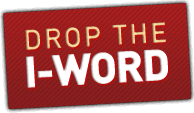 More Resources
IDEAS at UCLA
http://ideasla.org/index/

Educators For Fair Consideration
http://e4fc.org/home.html

BC Dreamers
http://bcdreamers.wordpress.com/
Thank You
For Supporting Our BC Dreamers!